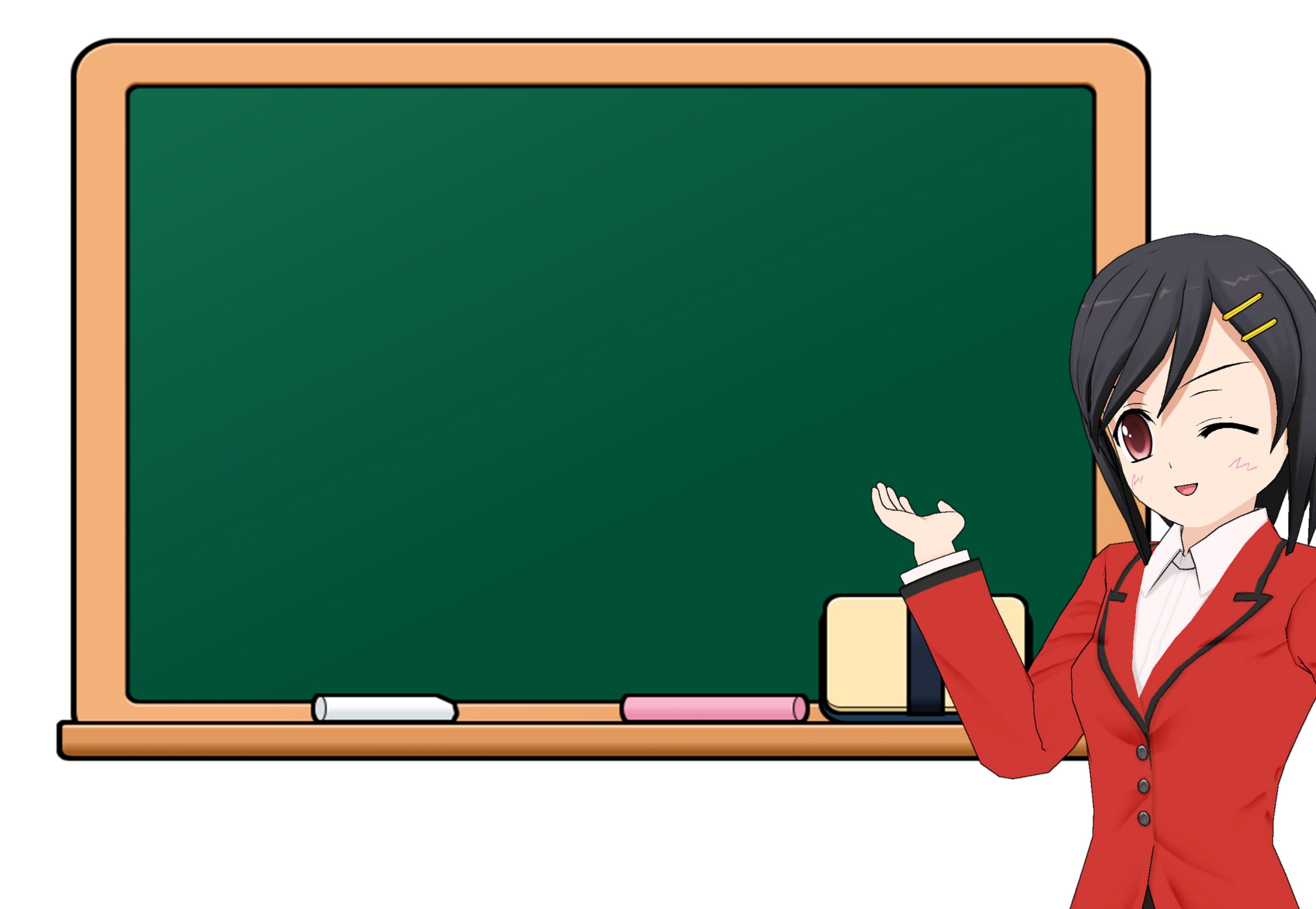 Quá trình tạo lập văn bản
+
Luyện tập tạo lập văn bản
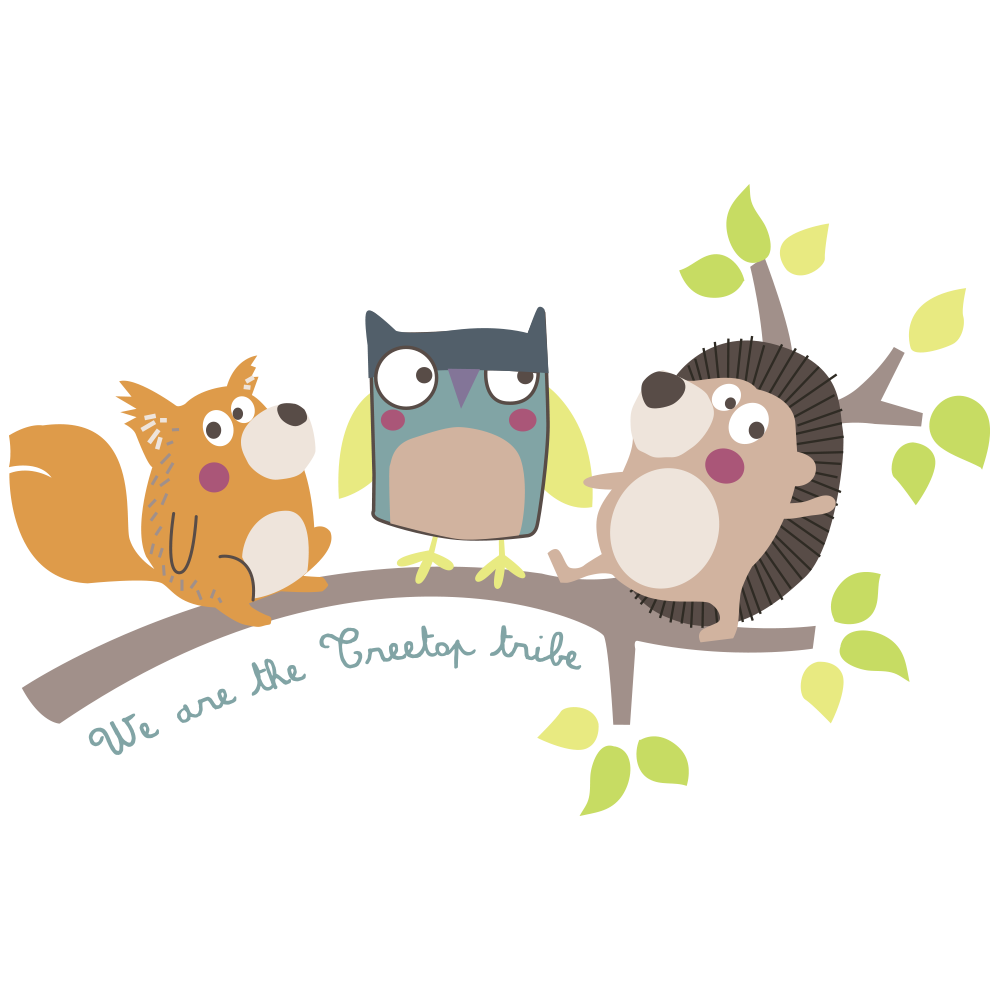 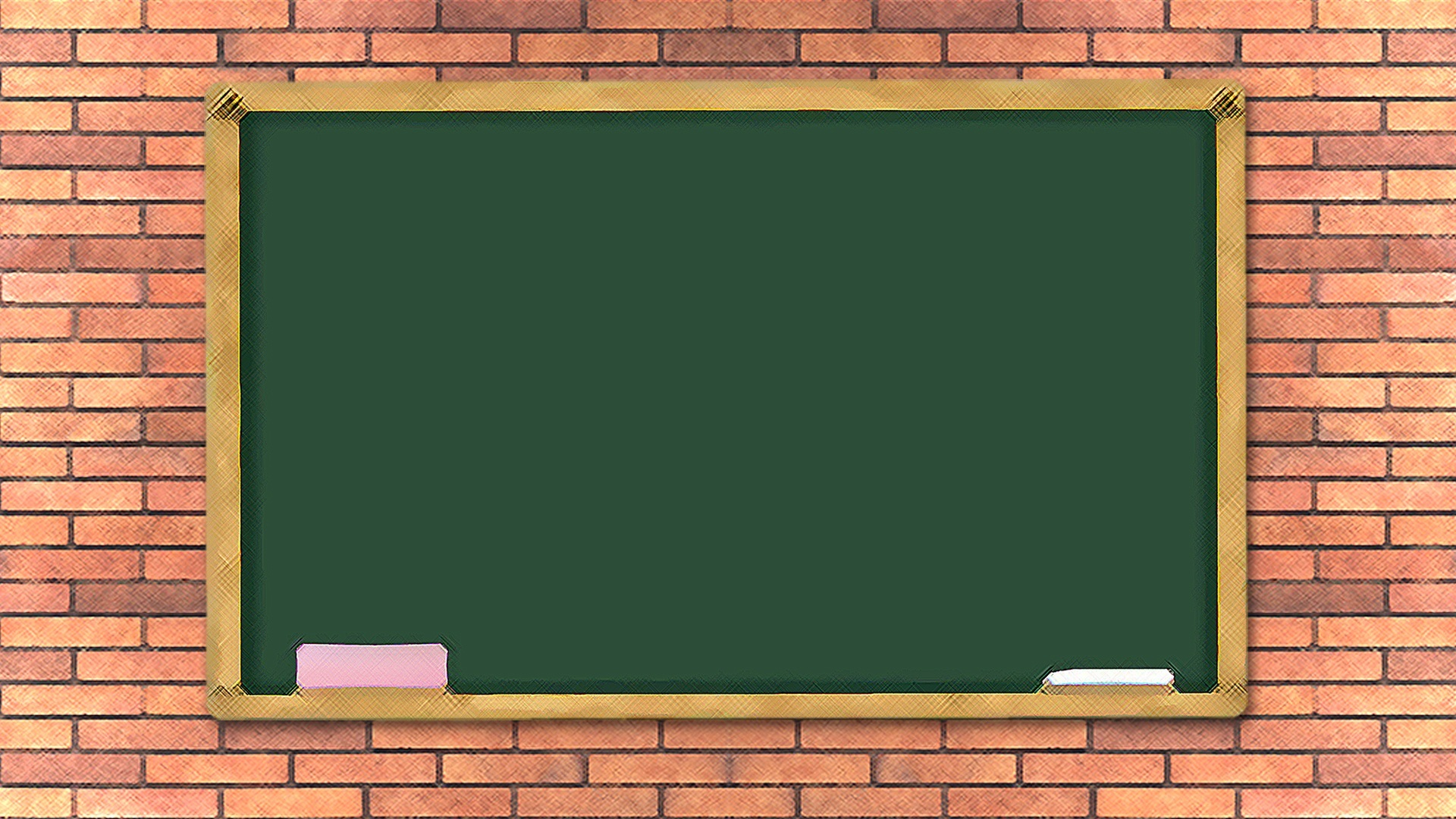 I. Các bước tạo lập văn bản
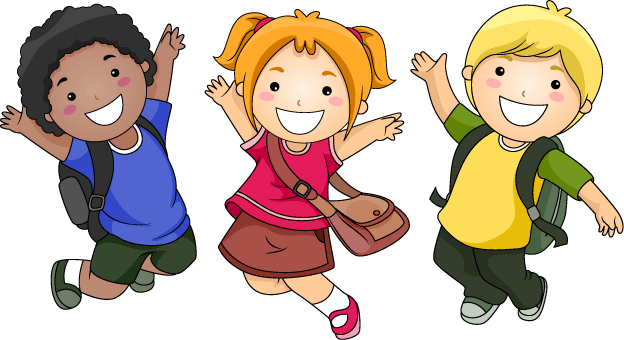 1. Ý nghĩa của việc tạo lập văn bản
TH1: Bạn em ham chơi game nên bỏ bê việc học hành. Em hãy viết một bức thư khuyên nhủ bạn.
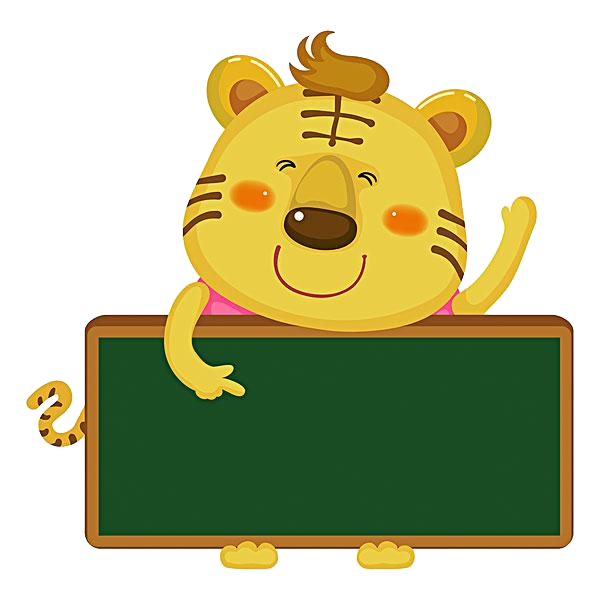 Tình huống
TH2: Hôm nay là sinh nhật của em họ em ở quê. Em và em ấy rất thân nhau, em hãy viết một tấm thiệp chúc mừng sinh nhật em ấy.
Thông qua 2 tình huống trên, em hãy cho biết, khi nào thì chúng ta có nhu cầu tạo lập văn bản?
Đối với người nói (người viết): Trình bày sự vật, sự việc và bộc lộ suy nghĩ, tình cảm của mình.
Khi muốn giải bày tình cảm, khi có nhu cầu phát biểu ý kiến hay viết thư cho bạn bè, viết bài cho báo.
Ý NGHĨA CỦA VIỆC TẠO LẬP VĂN BẢN
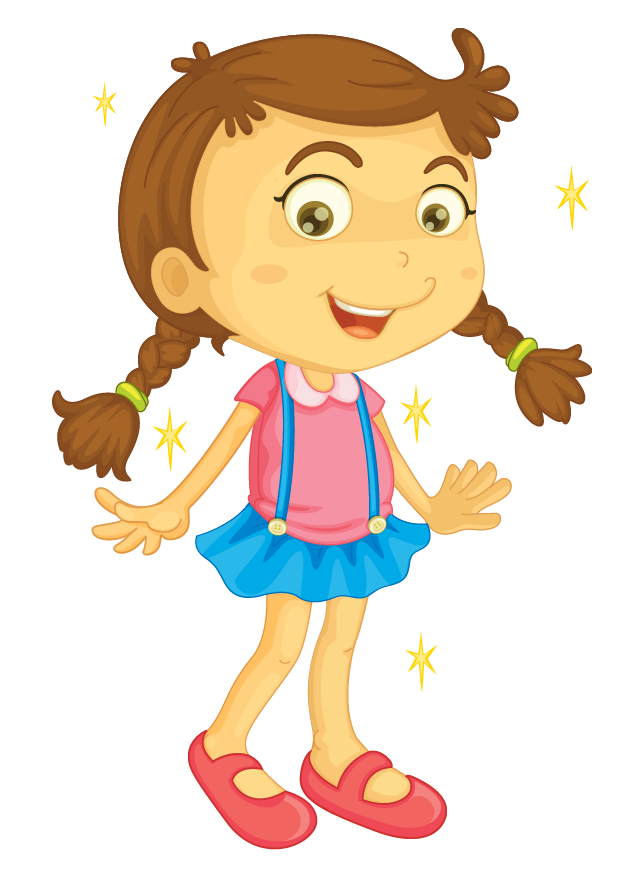 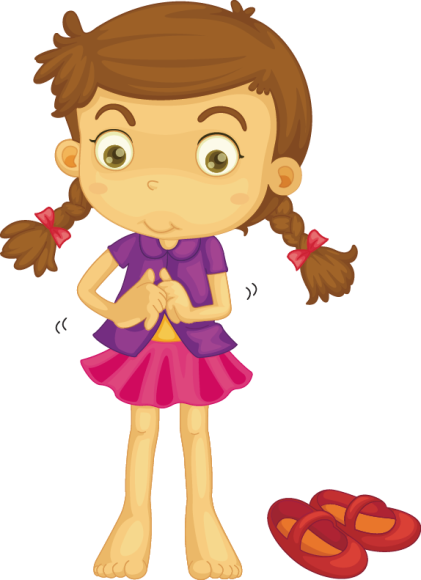 Đối với người nghe (người đọc): Hiểu được sự vật, sự việc và tâm tư, tình cảm của người nói.
Đóng vai mình là En- ri – cô sau khi đọc thư của bố, em hãy viết thư lại cho bố bày tỏ sự hối hận của mình (theo các bước gợi ý)
Đối tượng: Viết cho ai?
Bước 1: Định hướng văn bản
Định hướng
Mục đích: Viết để làm gì?
Cách thức: Viết như thế nào?
Nội dung: Viết về cái gì?
Bước 1: Định hướng văn bản
Đối tượng: Viết cho bố
Định hướng
Mục đích: Viết để bày tỏ sự hối hận và xin lỗi bố mẹ
Cách thức: Viết thư
Nội dung: Viết về sự hối hận của mình, mong bố mẹ tha thứ
Bước 2: Tìm ý và lập dàn ý (bố cục)
Lí do viết thư cho bố: Con rất hối hận về việc làm của mình.
Mở bài
Con hiểu việc làm của con đã làm bố mẹ đau đớn và khổ tâm.
Dàn ý
Con đã hiểu về tình yêu thương, sự hi sinh lớn lao của mẹ.
Thân bài
Con thấy xấu hổ và nhục nhã khi chà đạp lên tình yêu thương đó.
Con thành khẩn xin lỗi bố mẹ.
Kết bài
Con hứa sẽ trở thành đứa con ngoan
Bước 3: Diễn đạt các ý trong bố cục thành câu văn, đoạn văn
Đúng chính tả;
Đúng ngữ pháp;
Dùng từ chính xác;
Các yêu cầu
Sát với bố cục;
Có tính liên kết;
Có mạch lạc;
Kể chuyện hấp dẫn;
Lời văn trong sáng
Bước 4: Kiểm tra lại văn bản vừa tạo lập
Kiểm tra việc thực hiện các bước 1, 2, 3.
Sửa chữa chỗ sai, bổ sung phần thiếu.
Ví dụ: Bố kính yêu! Trước hết con xin lỗi bố và xin lỗi mẹ bằng sự thành khẩn trong lòng mình. Con hứa từ nay sẽ không có một lời nói nào làm tổn hại đến tình thương yêu mà bố mẹ đã dành cho con.  Tôi   nguyện sẽ trở thành người con ngoan ngoãn, lễ phép và có hiếu với  ông bà. Cuối cùng con xin bố mẹ tha lỗi cho con.									Bố của con									 En – ri - cô
Con
bố mẹ
Con của bố
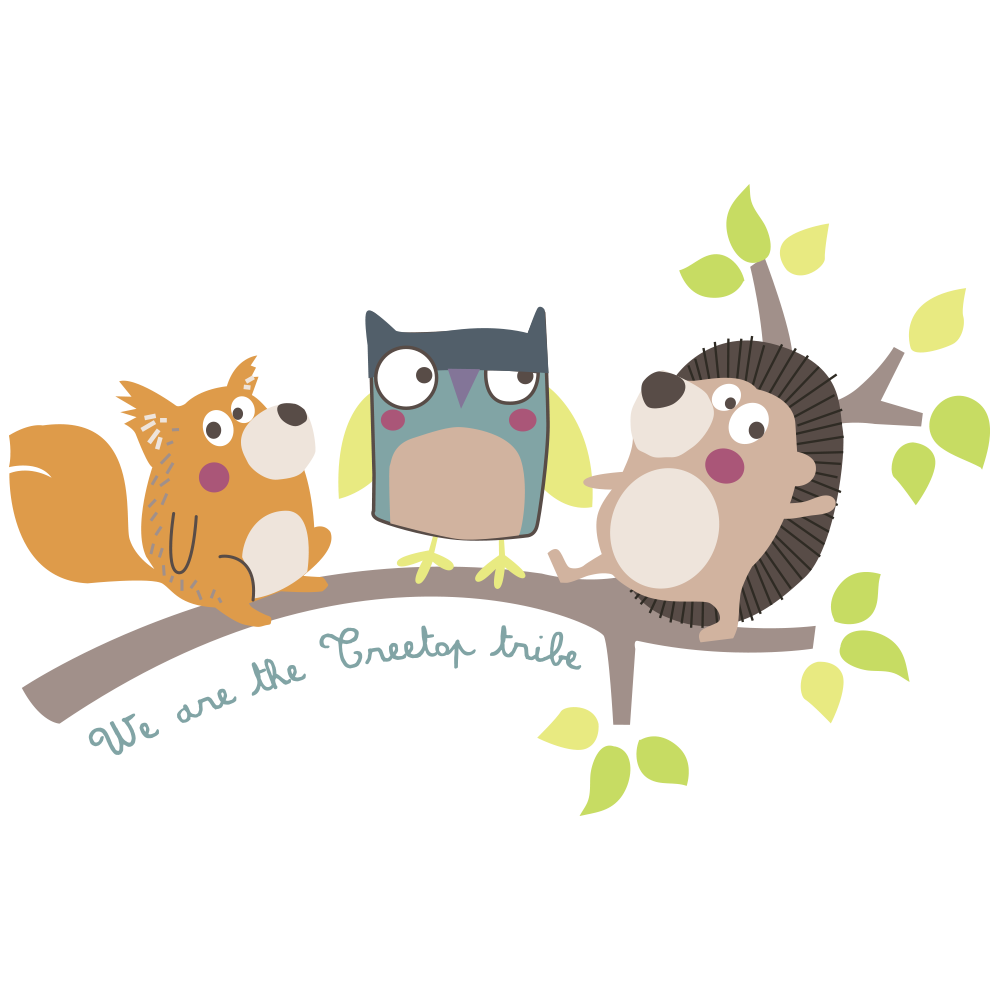 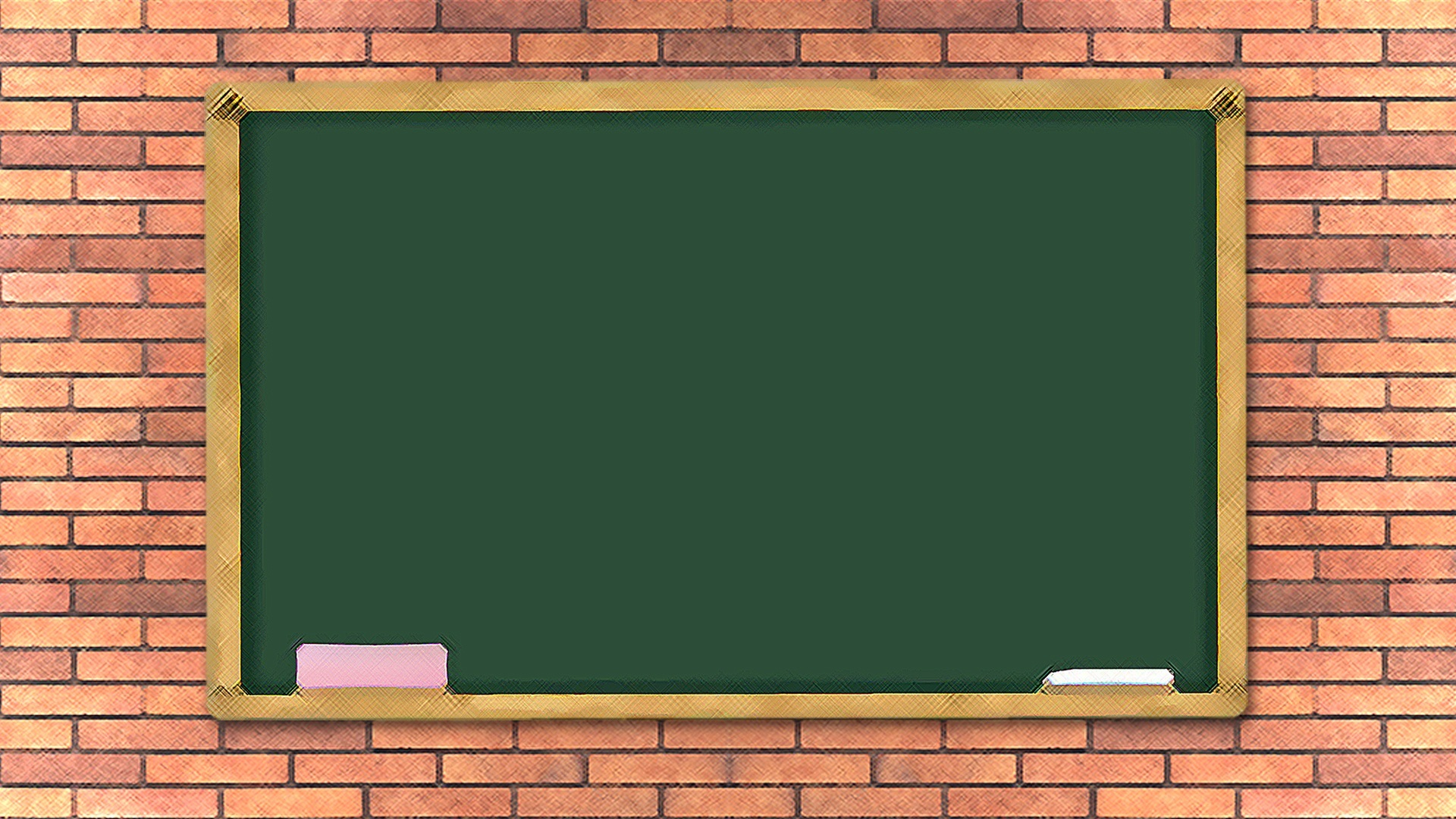 II. Luyện tập tạo lập văn bản
Nêu các bước tạo lập một văn bản?
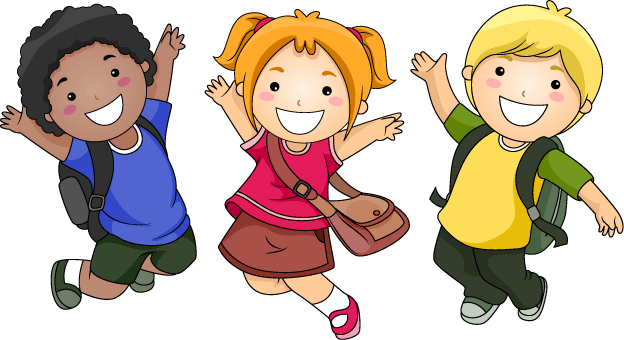 III. THỰC HÀNH TẠO LẬP VĂN BẢN
1.Tìm hiểu đề và tìm ý:
 ĐỀ BÀI:
Em cần viết một bức thư để tham gia cuộc thi viết thư cho Liên minh Bưu chính Quốc tế (UPU) tổ chức với đề tài: Thư cho một người bạn để bạn hiểu về đất nước mình
Em sẽ viết cho ai?
Viết cho một người bạn nước ngoài.
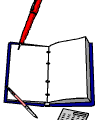 III. THỰC HÀNH TẠO LẬP VĂN BẢN
1.Tìm hiểu đề và tìm ý:
 ĐỀ BÀI:
Em cần viết một bức thư để tham gia cuộc thi viết thư cho Liên minh Bưu chính Quốc tế (UPU) tổ chức với đề tài: Thư cho một người bạn để bạn hiểu về đất nước mình
Viết để làm gì?
Viết để bạn hiểu về đất nước của mình.
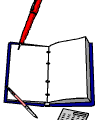 III. THỰC HÀNH TẠO LẬP VĂN BẢN
1.Tìm hiểu đề và tìm ý:
 ĐỀ BÀI:
Viết cái gì?
Em cần viết một bức thư để tham gia cuộc thi viết thư cho Liên minh Bưu chính Quốc tế (UPU) tổ chức với đề tài: Thư cho một người bạn để bạn hiểu về đất nước mình
Truyền thống lịch sử, cảnh đẹp thiên nhiên, những đặc sắc về văn hóa và phong tục của đất nước Việt Nam.
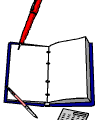 III. THỰC HÀNH TẠO LẬP VĂN BẢN
1.Tìm hiểu đề và tìm ý:
 ĐỀ BÀI:
Em cần viết một bức thư để tham gia cuộc thi viết thư cho Liên minh Bưu chính Quốc tế (UPU) tổ chức với đề tài: Thư cho một người bạn để bạn hiểu về đất nước mình
Em sẽ định hướng cách viết ba phần của dàn bài như thế nào?
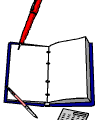 III. THỰC HÀNH TẠO LẬP VĂN BẢN
1.Tìm hiểu đề và tìm ý:
 ĐỀ BÀI:
2. Lập dàn bài:
Em cần viết một bức thư để tham gia cuộc thi viết thư cho Liên minh Bưu chính Quốc tế (UPU) tổ chức với đề tài: Thư cho một người bạn để bạn hiểu về đất nước mình
I. MỞ BÀI
- Địa điểm viết thư.
- Lời chào.
- Lời xưng hô, hỏi thăm sức khỏe bạn, gia đình bạn.
- Ca ngợi đất nước bạn.
- Lí do viết thư.
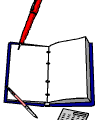 II. THÂN BÀI
 Giới thiệu đất nước mình:
- Vẻ đẹp tự nhiên: bờ biển dài với nhiều sản vật quý hiếm, có nhiều danh lam thắng cảnh:
      + Vẻ đẹp Hà Nội- Hồ Gươm: Lẵng hoa giữa lòng thành phố, quần thể kiến trúc Hồ Gươm...
      + Vẻ đẹp Sài Gòn: thành phố năng động, sôi nổi, nhộn nhịp...
      + Vẻ đẹp Vịnh Hạ Long: nhiều động đẹp lung linh, biển xanh thẳm...
      + Vẻ đẹp Huế: sông Hương, núi Ngự: thơ mộng, lung linh...            	
- Truyền thống lịch sử:  Trải qua nhiều cuộc kháng chiến và giành thắng lợi vẻ vang. 
- Bản sắc văn hóa dân tộc: Tết, lễ hội…
  Tự hào về quê hương đất nước.
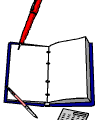 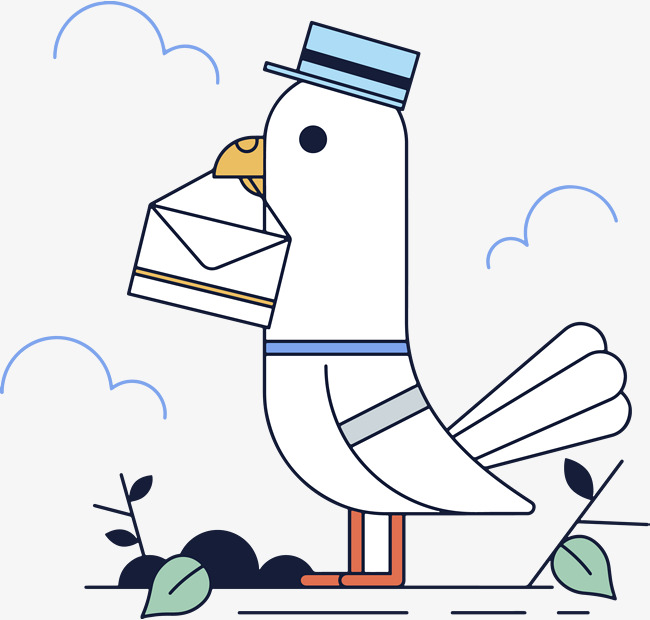 III. KẾT BÀI:
- Lời chào.
 - Lời chúc.
 - Lời mời.
III. THỰC HÀNH TẠO LẬP VĂN BẢN
1.Tìm hiểu đề và tìm ý:
 ĐỀ BÀI:
2. Lập dàn bài:
Em cần viết một bức thư để tham gia cuộc thi viết thư cho Liên minh Bưu chính Quốc tế (UPU) tổ chức với đề tài: Thư cho một người bạn để bạn hiểu về đất nước mình
3. Viết và trình bày đoạn văn.

4. Đọc lại và chỉnh sửa.
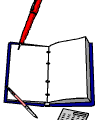 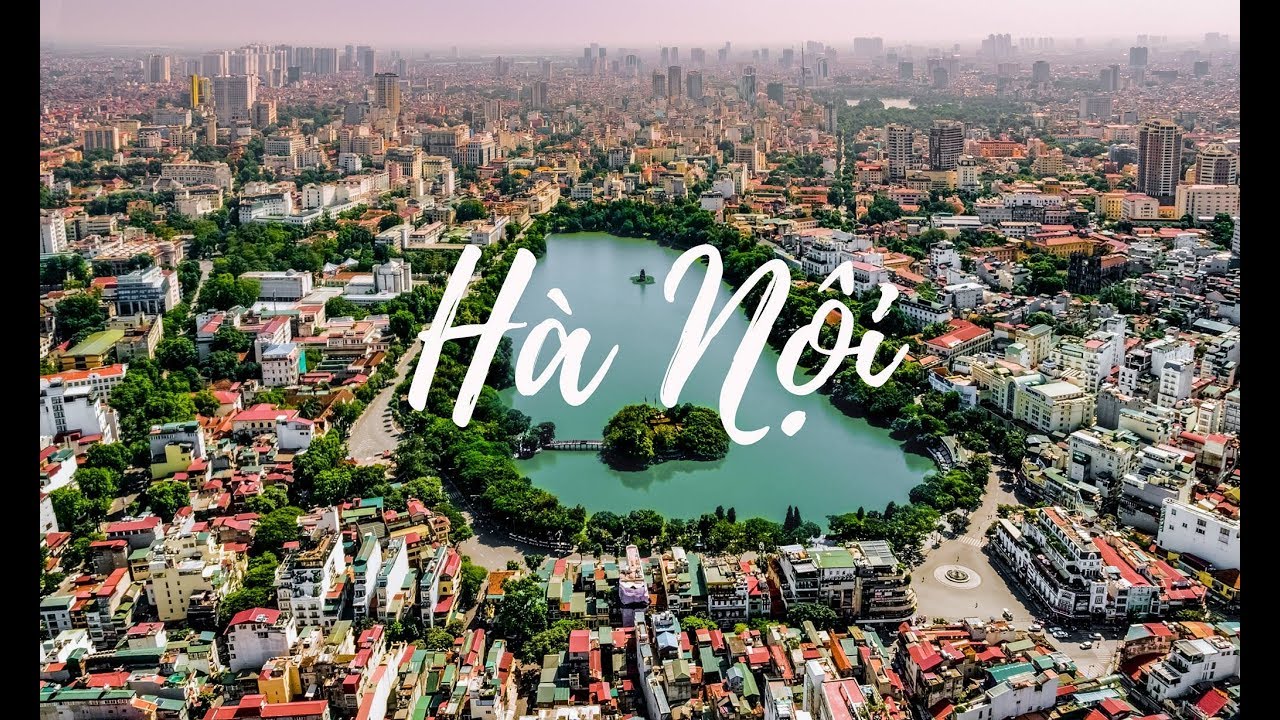 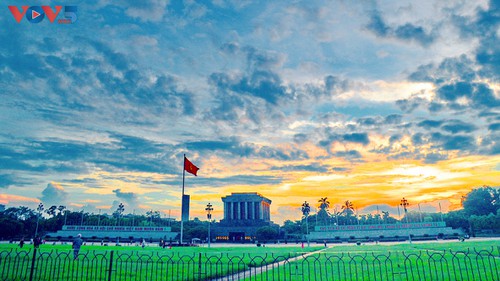 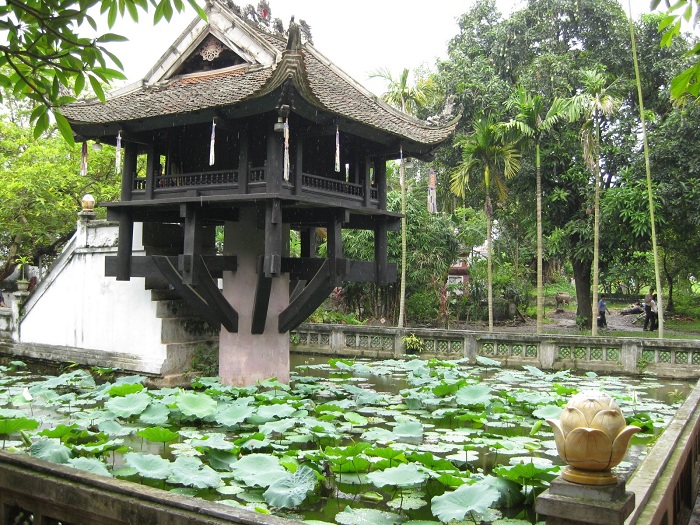 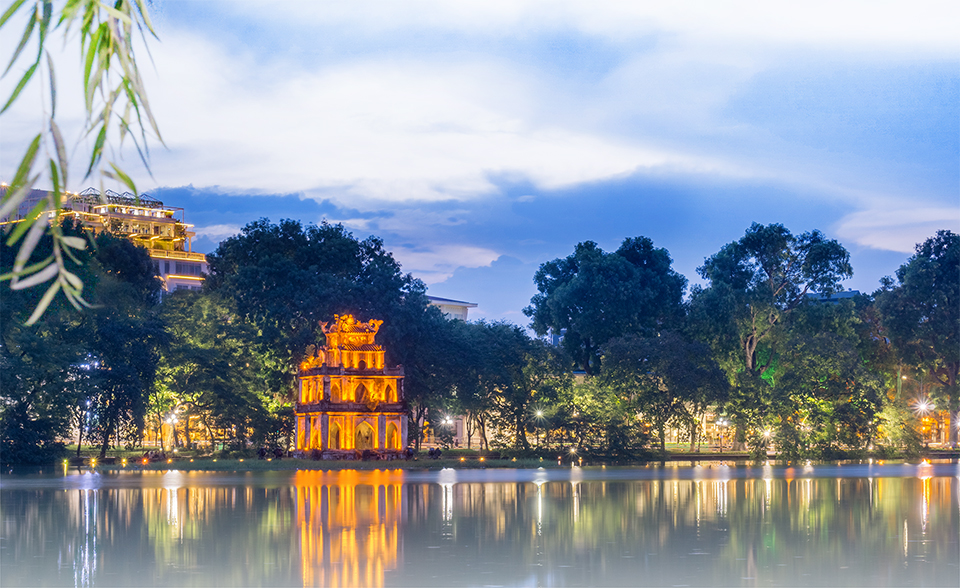 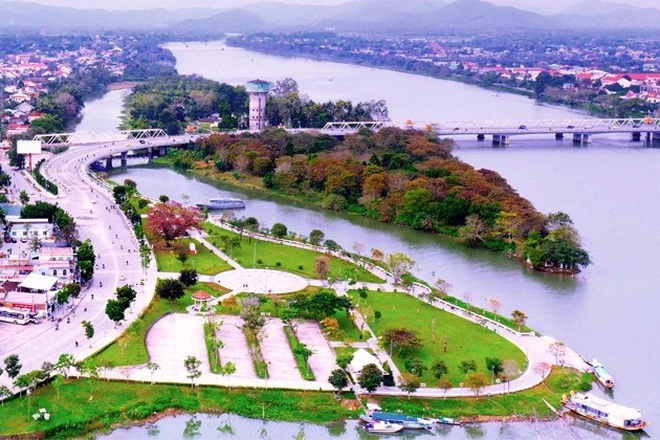 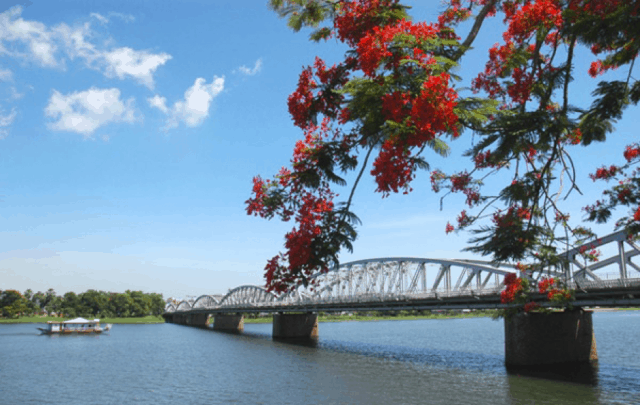 Sông Hương
HUẾ
Chùa Thiên Mụ
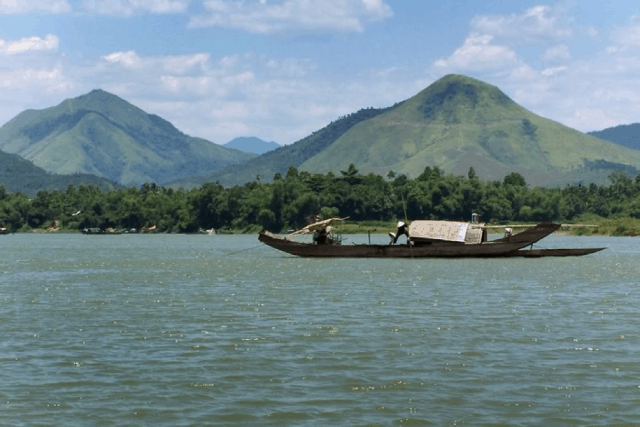 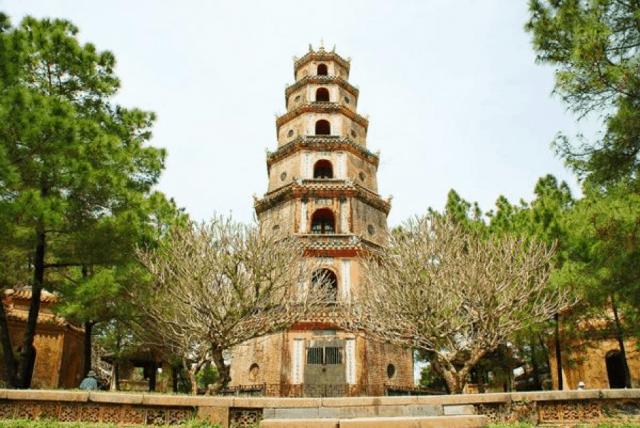 Núi Ngự Bình
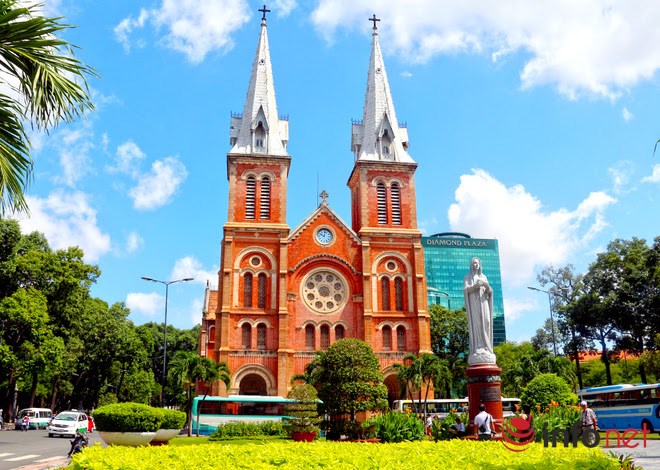 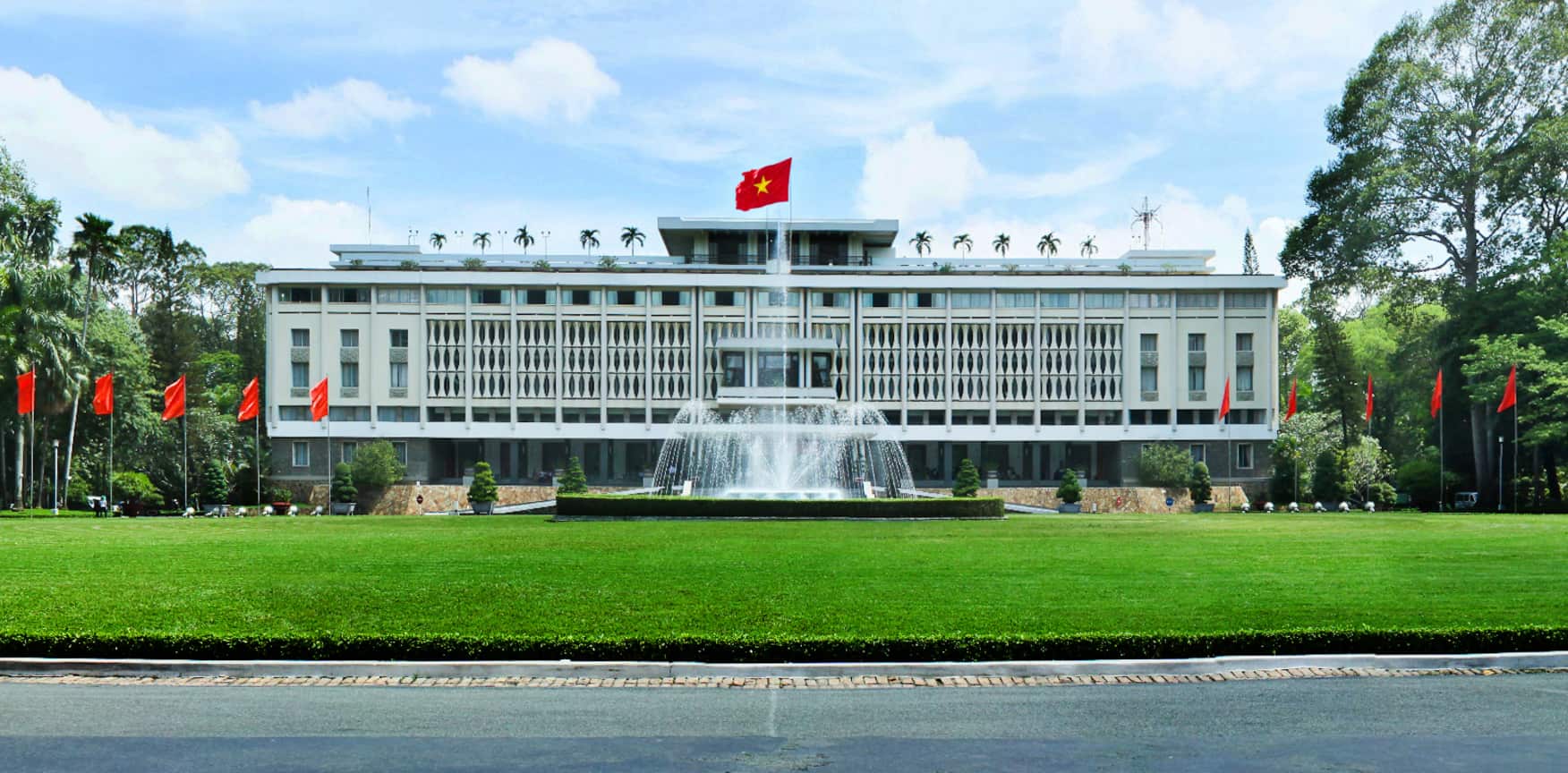 TP. HỒ CHÍ MINH
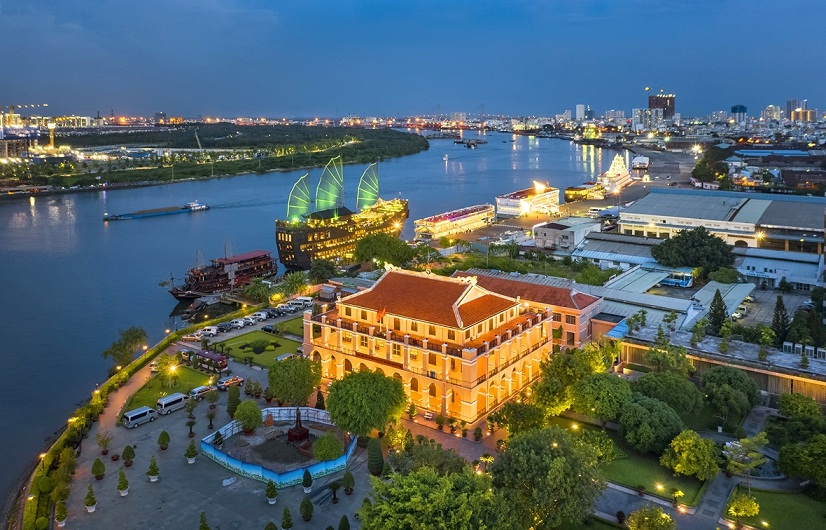 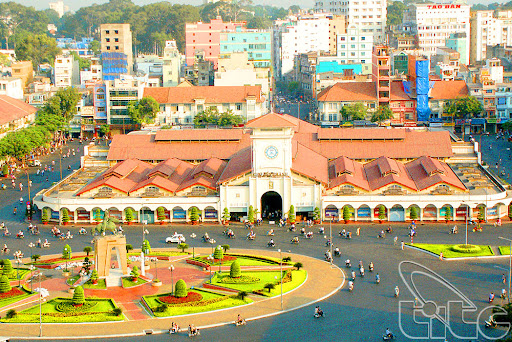 HƯỚNG

DẪN 

TỰ
 
HỌC
-  Nắm và vận dụng thành thạo quy trình tạo lập văn bản.
- Tiếp tục rèn kĩ năng viết hoàn chỉnh văn bản đã cho.
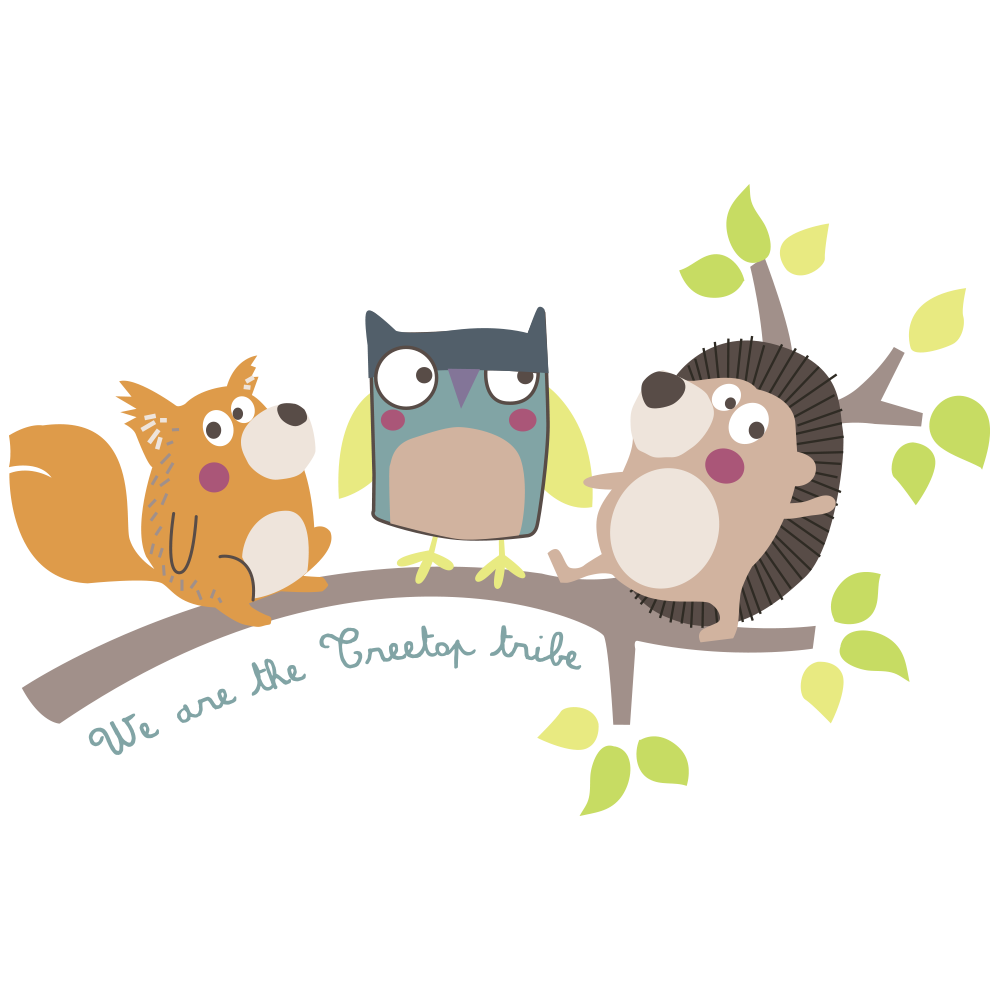 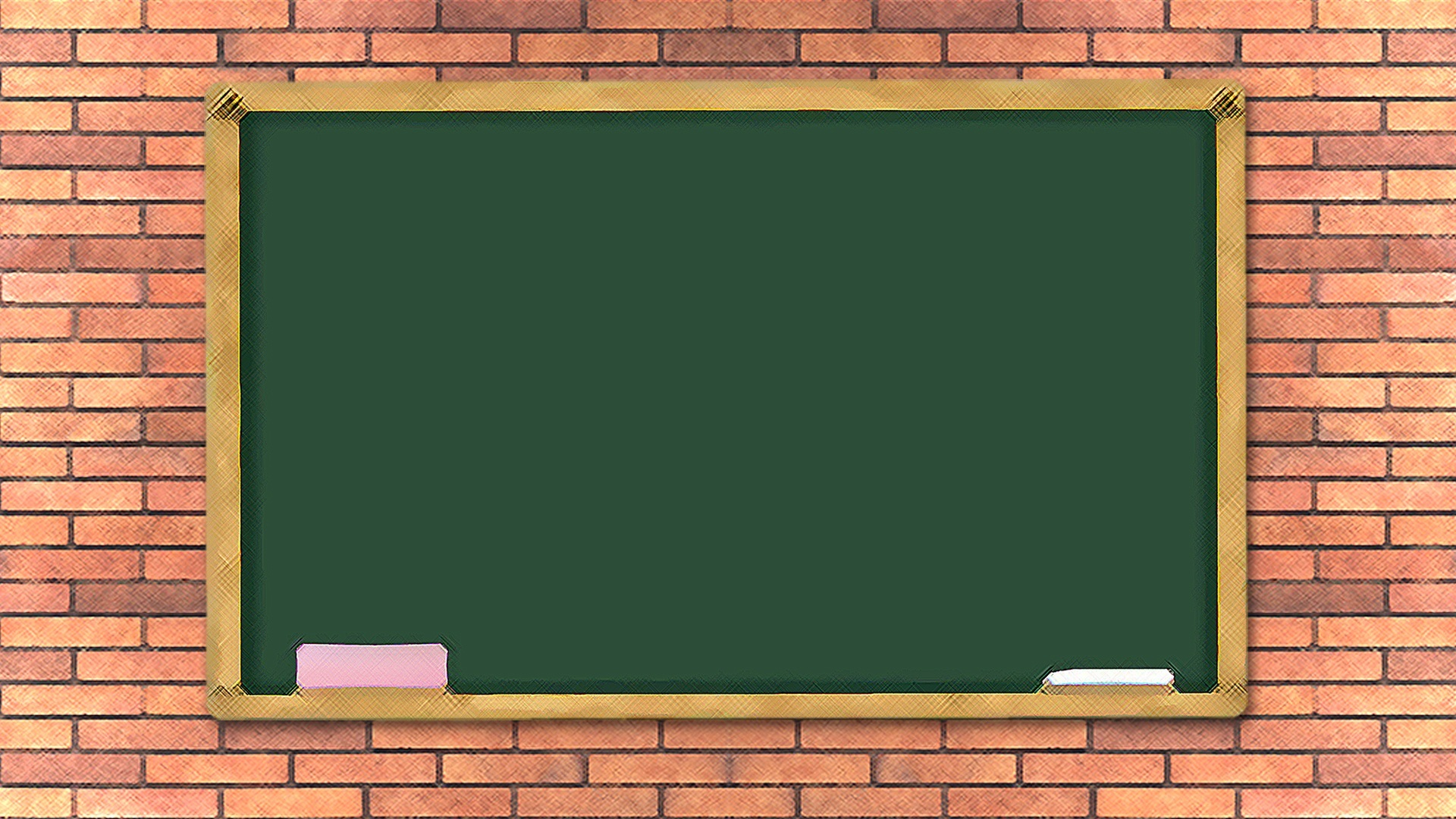 Dặn dò:
- Đọc kĩ lại ghi nhớ.
- Hoàn thành các bài tập còn lại vào vở bài tập.
- Chuẩn bị bài mới: Luyện tập viết cảm nhận về ca dao.
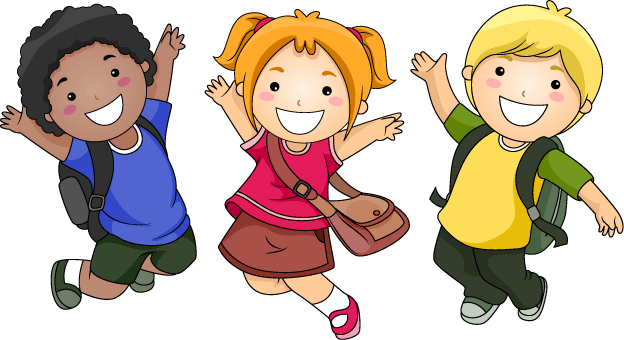 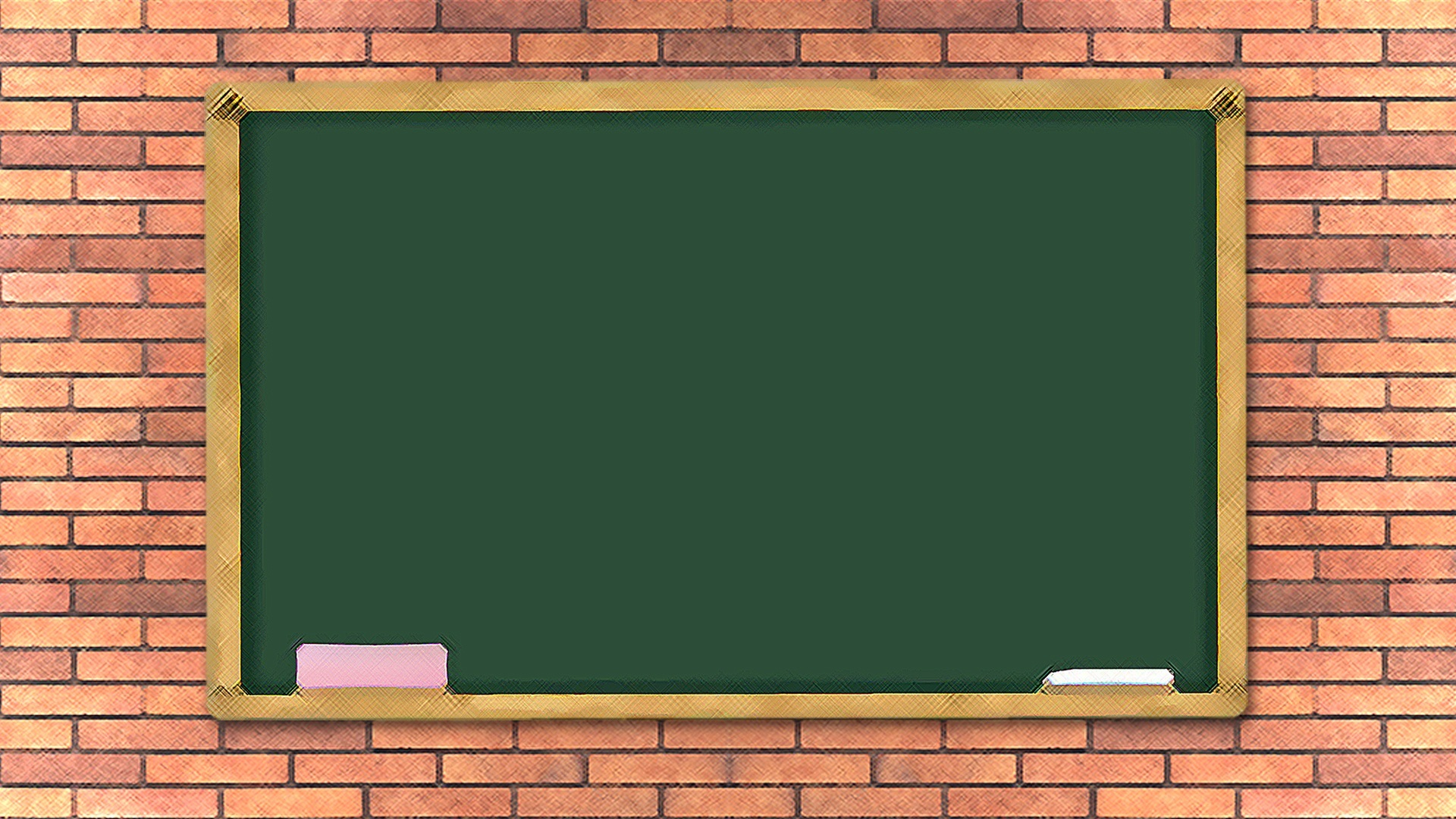 Goodbye
Chúc các em học tập tốt!
PHẦN GHI BÀI:
QUÁ TRÌNH TẠO LẬP VĂN BẢN 
VÀ LUYỆN TẬP TẠO LẬP VĂN BẢN
I. Các bước tạo lập văn bản
	a. Ý nghĩa của việc tạo lập văn bản:
- Đối với người nói (người viết): Trình bày sự vật, sự việc và bộc lộ suy nghĩ, tình cảm của mình.
- Đối với người nghe (người đọc): Hiểu được sự vật, sự việc và tâm tư, tình cảm của người nói. 
	b.  Các bước tạo lập văn bản:
- Định hướng văn bản.
- Tìm ý và lập dàn ý.
- Diễn đạt các ý trong bố cục thành câu văn, đoạn văn.
- Kiểm tra lại văn bản vừa tạo lập.
* Ghi nhớ: (SGK/46)
II. Luyện tập tạo lập văn bản
- Cho đề bài sau: Em cần viết một bức thư để tham gia cuộc thi viết thư cho Liên minh Bưu chính Quốc tế (UPU) tổ chức với đề tài: Thư cho một người bạn để bạn hiểu về đất nước mình.
	Hãy chuẩn bị viết bài theo các bước: tìm hiểu đề và tìm ý, lập dàn bài, viết một số đoạn văn.
III. Thực hành tạo lập văn bản
1. Tìm hiểu đề và tìm ý:
2. Lập dàn bài:
 MỞ BÀI:
- Địa điểm viết thư.
- Lời chào.
- Lời xưng hô, hỏi thăm sức khỏe bạn, gia đình bạn.
- Ca ngợi đất nước bạn.
- Lí do viết thư.
 THÂN BÀI
* Giới thiệu đất nước mình:
- Vẻ đẹp tự nhiên: bờ biển dài với nhiều sản vật quý hiếm, có nhiều danh lam thắng cảnh:
      + Vẻ đẹp Hà Nội- Hồ Gươm: Lẵng hoa giữa lòng thành phố, quần thể kiến trúc Hồ Gươm...
      + Vẻ đẹp Sài Gòn: thành phố năng động, sôi nổi, nhộn nhịp...
      + Vẻ đẹp Vịnh Hạ Long: nhiều động đẹp lung linh, biển xanh thẳm...
      + Vẻ đẹp Huế: sông Hương, núi Ngự: thơ mộng, lung linh...            	
- Truyền thống lịch sử:  Trải qua nhiều cuộc kháng chiến và giành thắng lợi vẻ vang. 
- Bản sắc văn hóa dân tộc: Tết, lễ hội…
  Tự hào về quê hương đất nước.
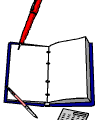 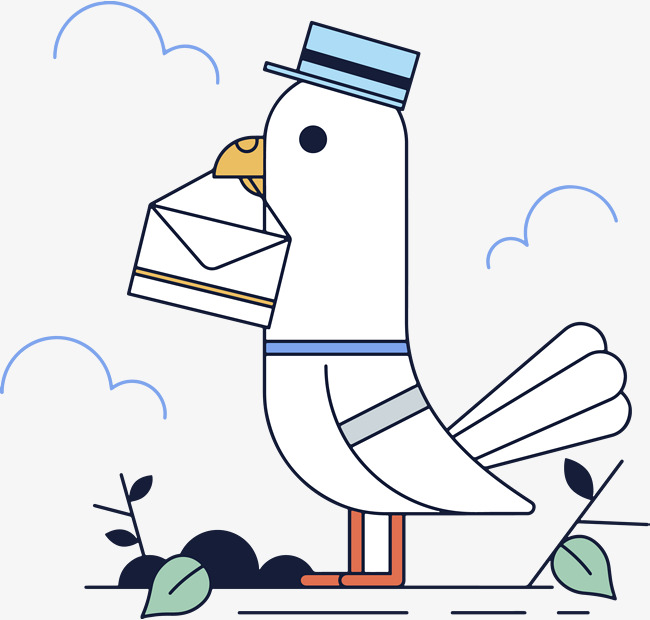 KẾT BÀI: 
- Lời chào.
- Lời chúc.
- Lời mời. 
3. Viết và trình bày đoạn văn.
4. Đọc lại và chỉnh sửa.